Workshop guide
Facilitator: 
Read notes to prepare. See English file. 
Amend slides if needed.
Ready the family-facing materials.
Display slide 2 as families arrive.
What did you learn
ماذا تعلمت
جدول الأعمال
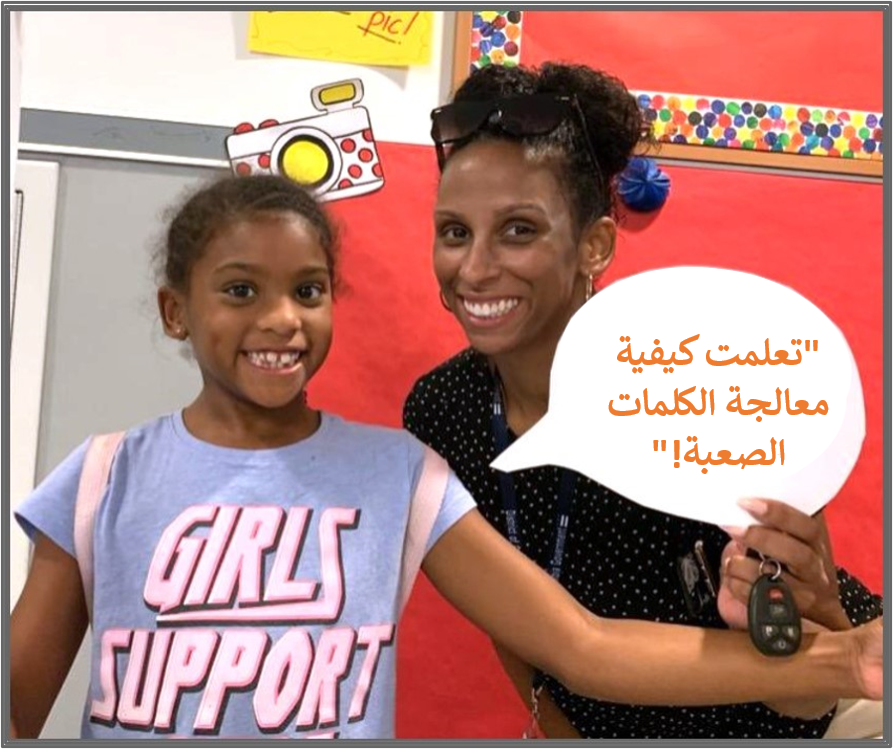 الترحيب
نصيحة للقراءة
وقت الممارسة
التفكُّر والمستجدات
توجيهات ورشة العمل
كن مستعدًا.
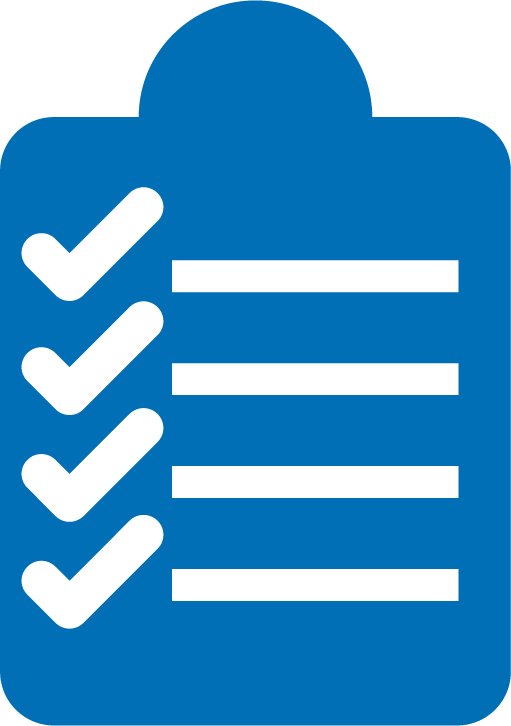 كن حاضرًا.
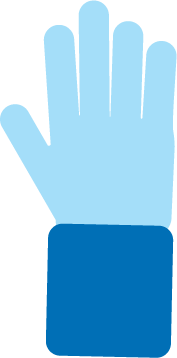 كن مهذبًا.
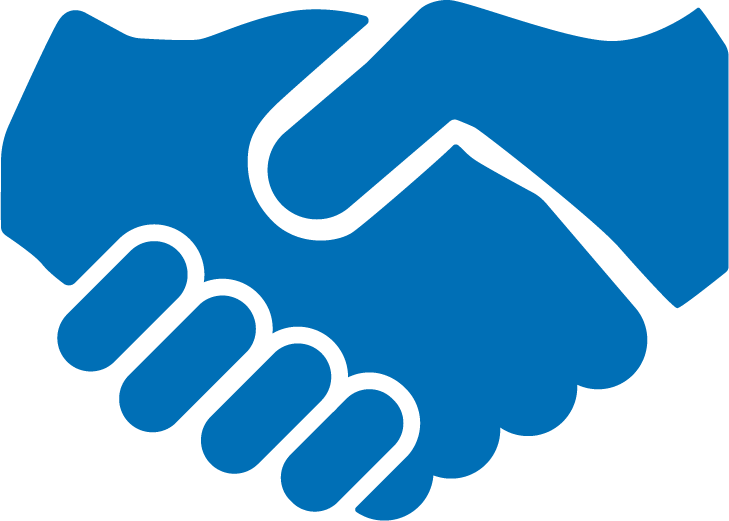 اطرح أسئلة.
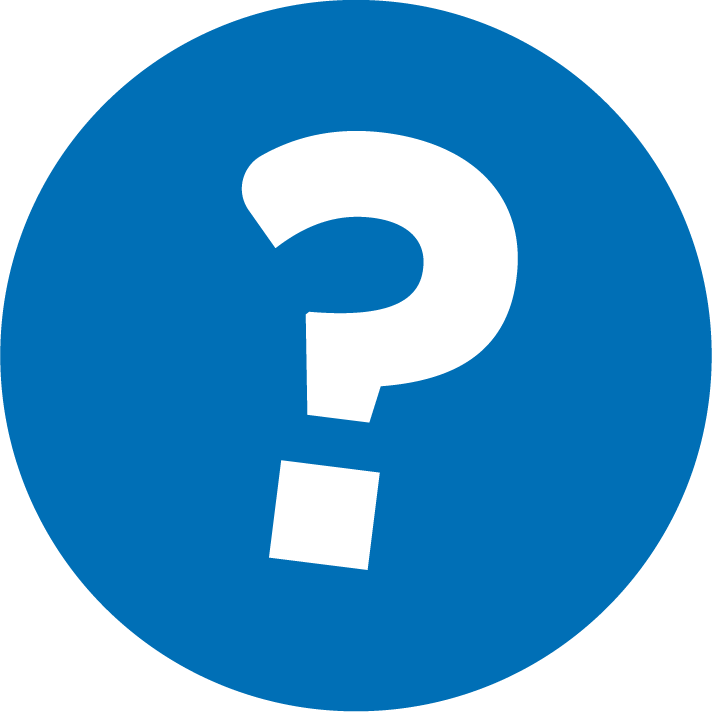 ماذا تعلمت؟
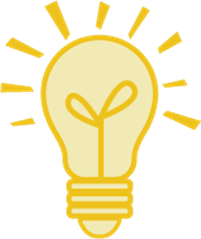 قل الموضوع.
1
قل الحقائق الأكثر أهمية.
2
تختلف الكتب الواقعية عن الكتب الخيالية. فالكتب الخيالية تروي قصصًا. لكن الكتب الواقعية تحتوي على معلومات وتعلّمنا موضوعات.
قل حقيقة ممتعة أو مثيرة للاهتمام.
3
تفقد مصطلحات معرفة القراءة والكتابة
الموضوع
موضوع النص
الفكرة الرئيسية
ما يحاول المؤلف تعليمنا إياه حول موضوع ما
مثير للاهتمام
شيء يلفت انتباهك
الحقيقة
شيء يثبت أنه صحيح
قل الموضوع
ما هو الشيء الذي يريدنا المؤلف أن نعرفه؟
ما هو موضوع الكتاب الذي قرأته للتو؟
قل الحقائق الأكثر أهمية
جرب هذا الآن مع كتاب
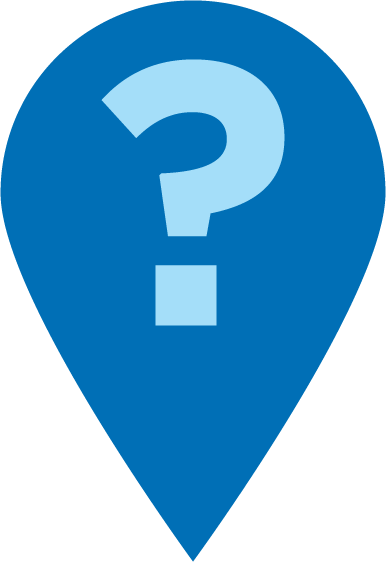 احصل على كتاب وابدأ في القراءة.

توقف بعد دقيقة أو دقيقتين وتحدث عن أهم الحقائق في النص حتى الآن.
ماذا يعّلمك هذا الكتاب؟
ما الحقيقة التي ظهرت عدة مرات في النص؟ 
ما هما الأمران  الـ 3 أمور التي أرادنا المؤلف أن نعرفها حول أسماك القرش؟ أرني أين تعلمت ذلك.
قل حقيقة ممتعة أو مثيرة للاهتمام
قم بعمل قائمة بالموضوعات التي تهم طفلك الآن.
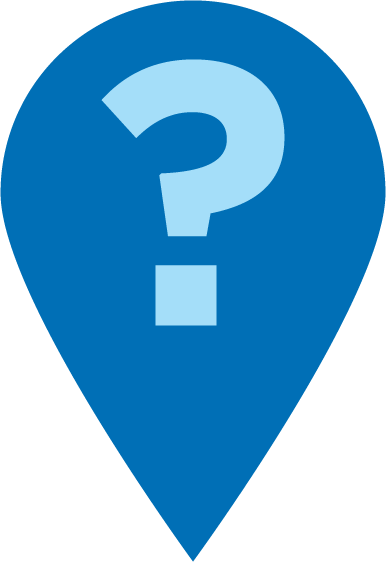 يكون تحديد الحقائق الشيقة أسهل عند قراءة الكتب التي تثير اهتمامك. إذا كنت بحاجة إلى مساعدة في العثور على كتب حول هذه الموضوعات، فاسألني.
ما هو الشيء الذي فاجأك؟ أرني. 
ما هي الحقيقة التي تريد مشاركتها مع صديقك؟ أرني كيف عرفت.
ما هو أكثر أمر مدهش تعلمته في هذا الكتاب؟ أين كُتب ذلك؟ 
ما هو الأمر الذي كنت تعرفه بالفعل؟ كيف قاله المؤلف؟
القراءة = محادثة (من مرحلة الروضة إلى الصف الأول)
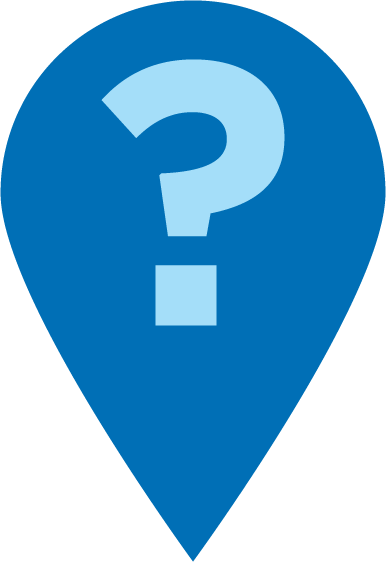 عم كان يدور هذا الكتاب؟ عم كان يدور حوله في الغالب؟
ما هو الشيء الأكثر إثارة بالنسبة لك؟ لماذا؟ قم بالإشارة إلى الكلمات أو العبارات.
ما هو الأمر الذي كنت تعرفه بالفعل؟ كيف قاله المؤلف؟
ما هو الأمر الذي فاجأك؟ أرني.
القراءة = محادثة (من الصف الثاني إلى الصف الثالث)
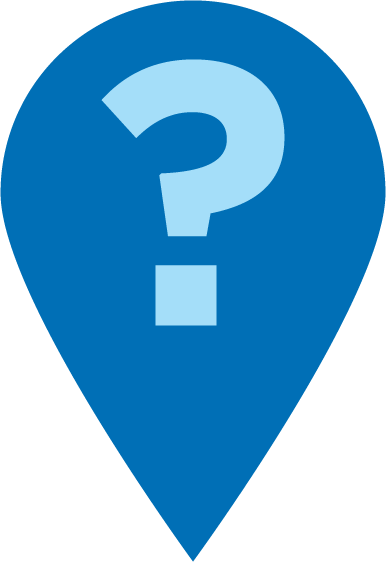 ما الذي ما زلتي تتساءلين عنه حول هذا الموضوع؟ أين تتلاءم هذه المعلومة؟
ما نوع الكتاب الذي تريدين قراءته بعد ذلك؟ ما الذي تريدين معرفة المزيد عنه؟
إذا كنتي ستخبرين صديقًا عن هذا الكتاب، فما هو أهم أمر ستشاركينه؟ كيف شرح المؤلف هذه النقطة؟
الأسر التي تتحدث لغات متعددة
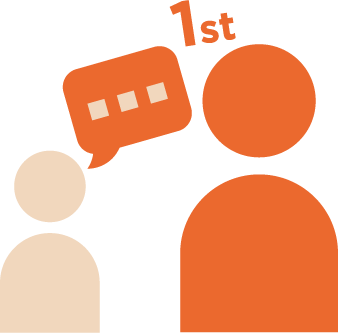 تحدث بشأن موضوع الكتاب أولاً
استخدم هذا مع الكتب بأي لغة
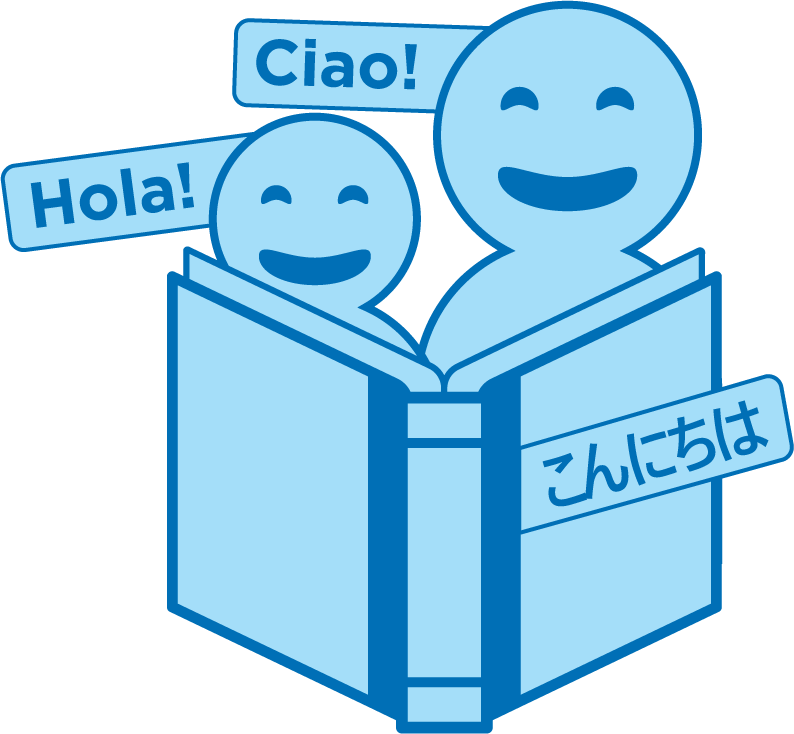 اطرح أسئلة حول الكتب بأي لغة وتحدث بشأنها
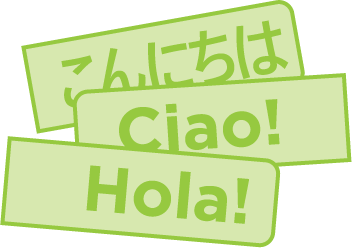 وقت التدرب
1
قل الموضوع
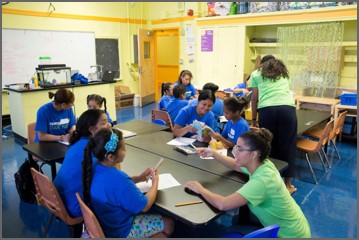 استدعني عندما يكون لديك سؤال!
قل الحقائق الأكثر أهمية.
2
قل حقيقة ممتعة أو مثيرة للاهتمام.
3
تأمل
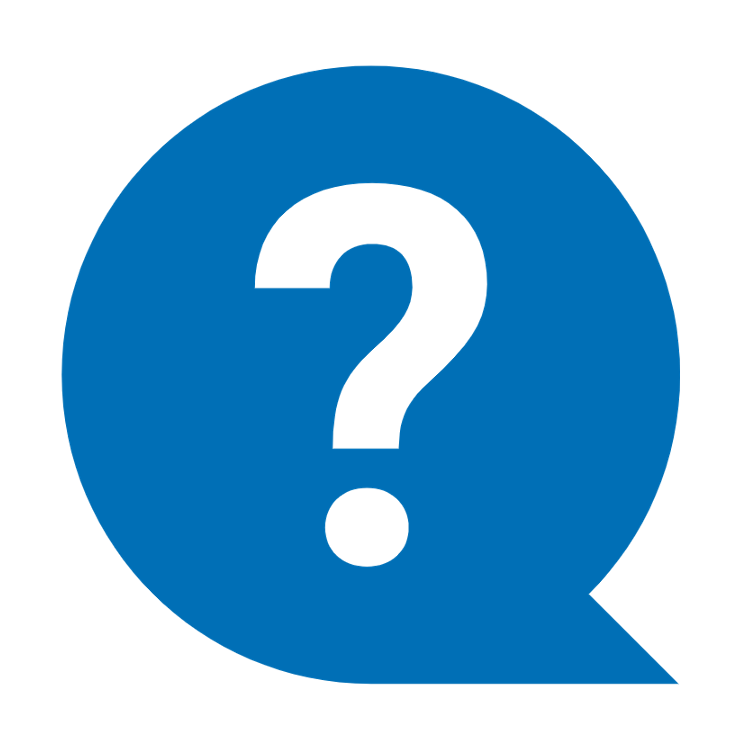 هل لديك أي أسئلة بشأن النصيحة الخاصة بالقراءة؟ 
تحدث مع طفلك واسأله: هل نحن مستعدون لتجربة هذه النصيحة الخاصة بالقراءة في المنزل؟
يرجى مشاركة طريقة القيام بذلك في المنزل.
سيساعد سؤالك شخصًا آخر في الغرفة.
يرجى تقديم الآراء والملاحظات
مساهماتك تحسّن وقتنا معًا.